Green and grey spaces: opportunities to enhance biodiversity wherever your campus is located
The Durham University Estate
Durham University and City
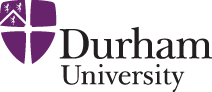 16 Colleges
47 Hectares of Woodland
112 Hectares of Grounds
10 Hectares of Botanic Garden
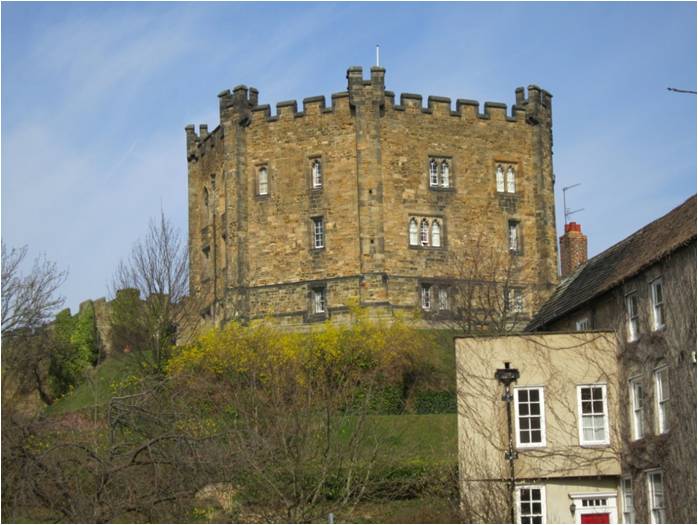 Botanic Garden: 10 Hectares
Plant collections from around the world
 Woodland garden
 Alpine garden 
 Bamboo grove
 Glasshouses 
 Mediterranean plants 
 Tropical bugs, stick insects, scorpions and tarantulas 

Teaching, research and school outreach (2,500 schoolchildren)
4
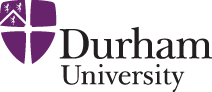 Meadow: Natural Meadows
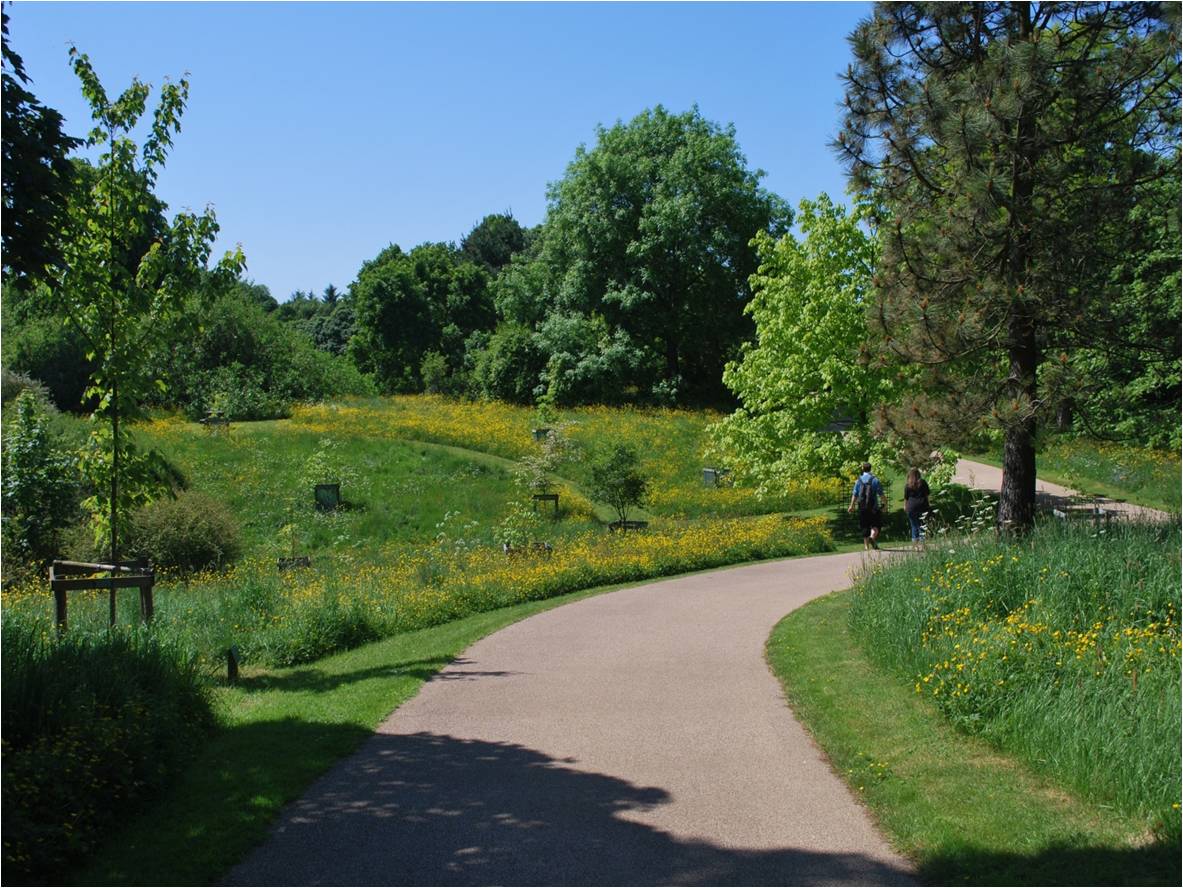 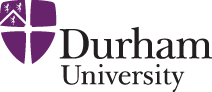 Ancient Meadow:
 Pignut (Chimney Sweeper Moth)
 Cow parsley
 Sorrell
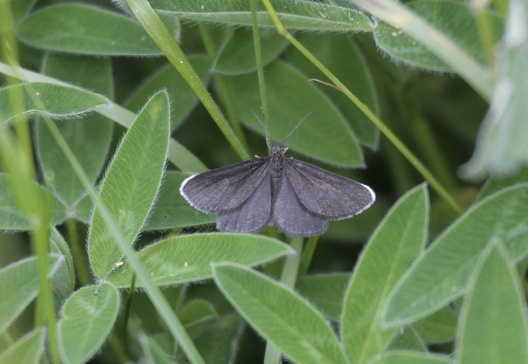 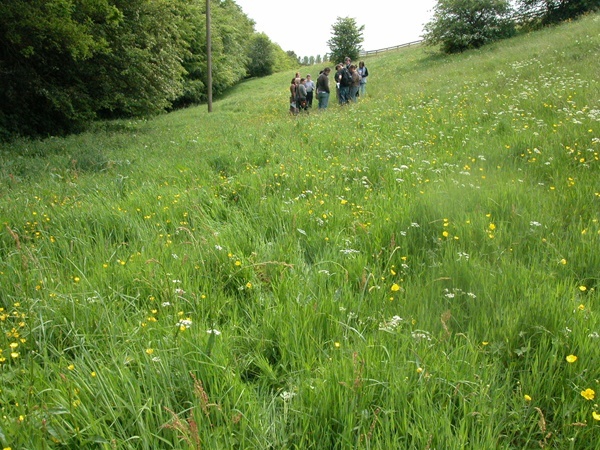 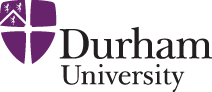 Meadow: Contrived Meadow
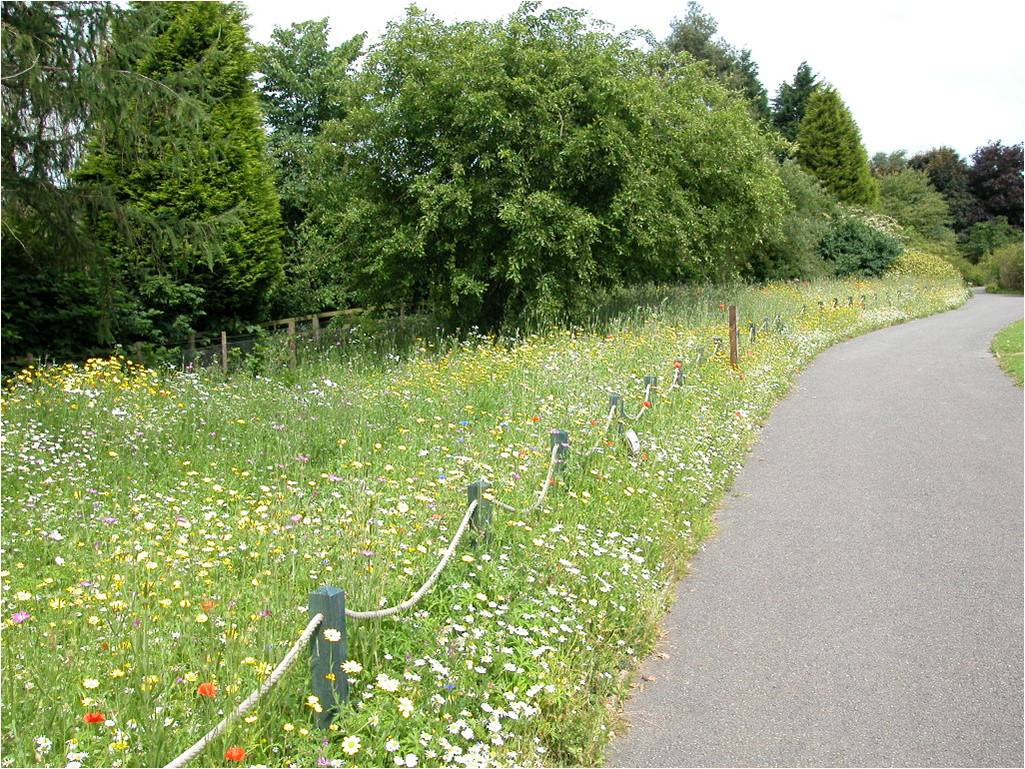 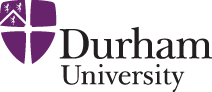 Rare Breed Sheep: Wildflower Meadow
- Manx Loughton & Hebridean sheep
- A vital part of the green management plan!
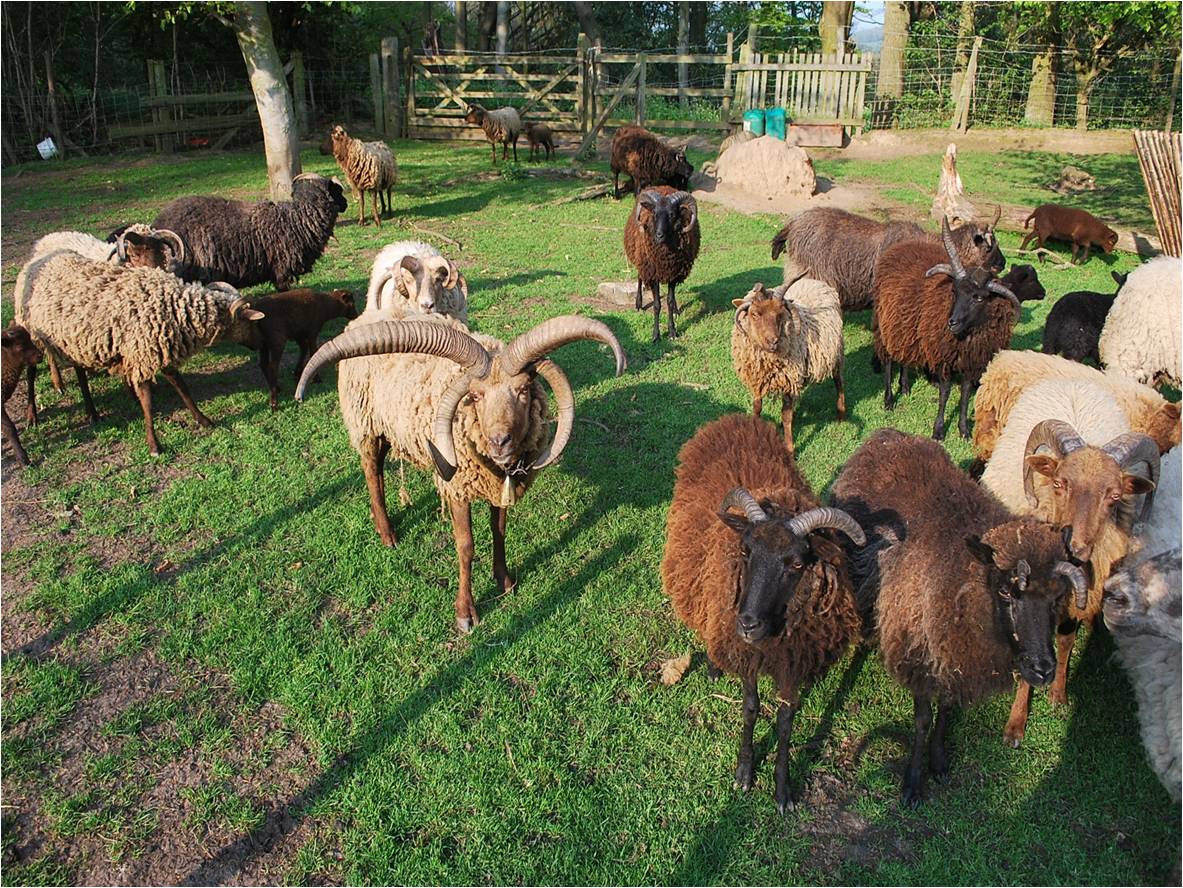 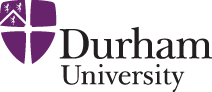 Woodland (47 Hectares)
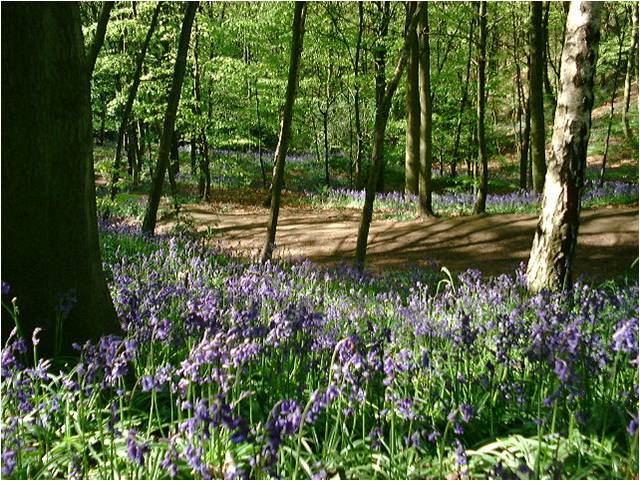 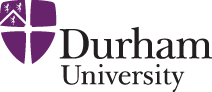 Low-intervention Woodland Management
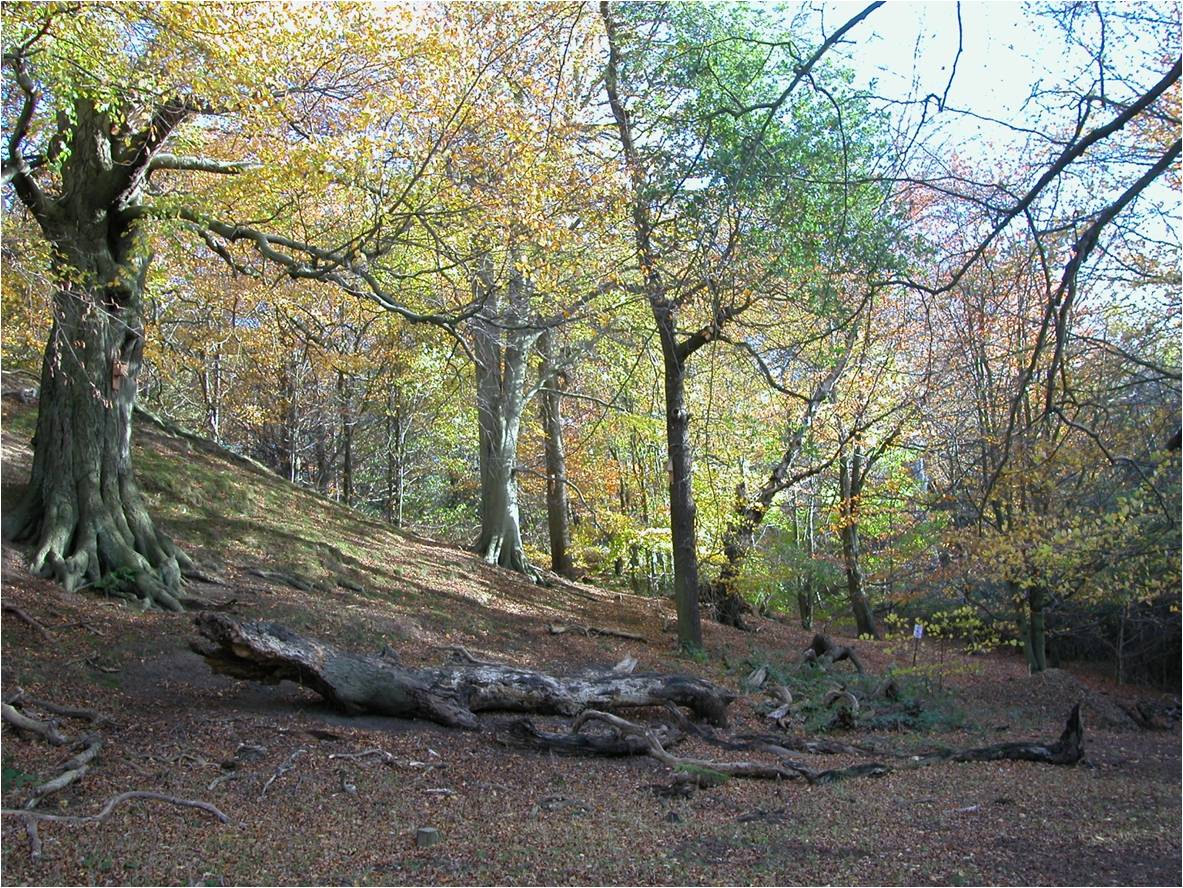 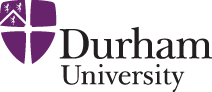 Wildflower Plantings
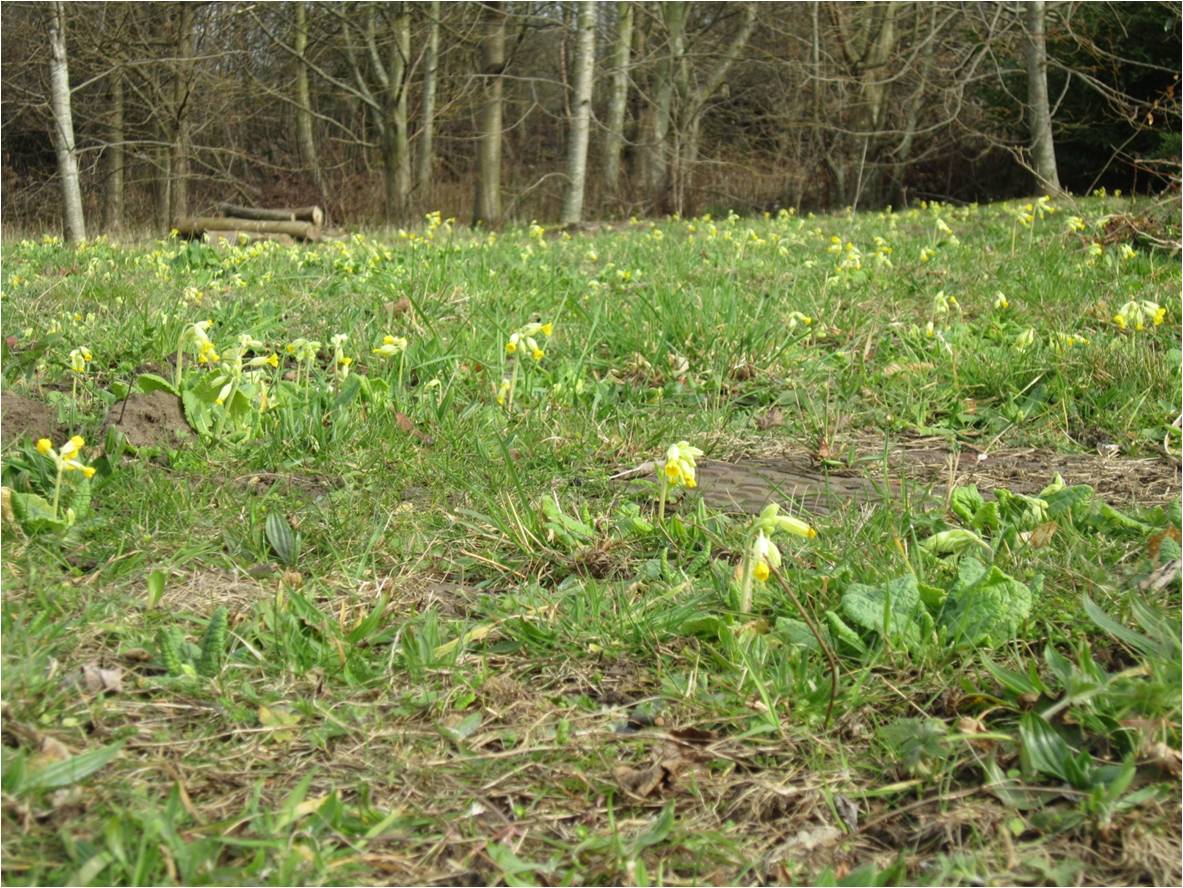 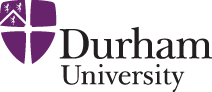 Ponds & Lakes: Mountjoy
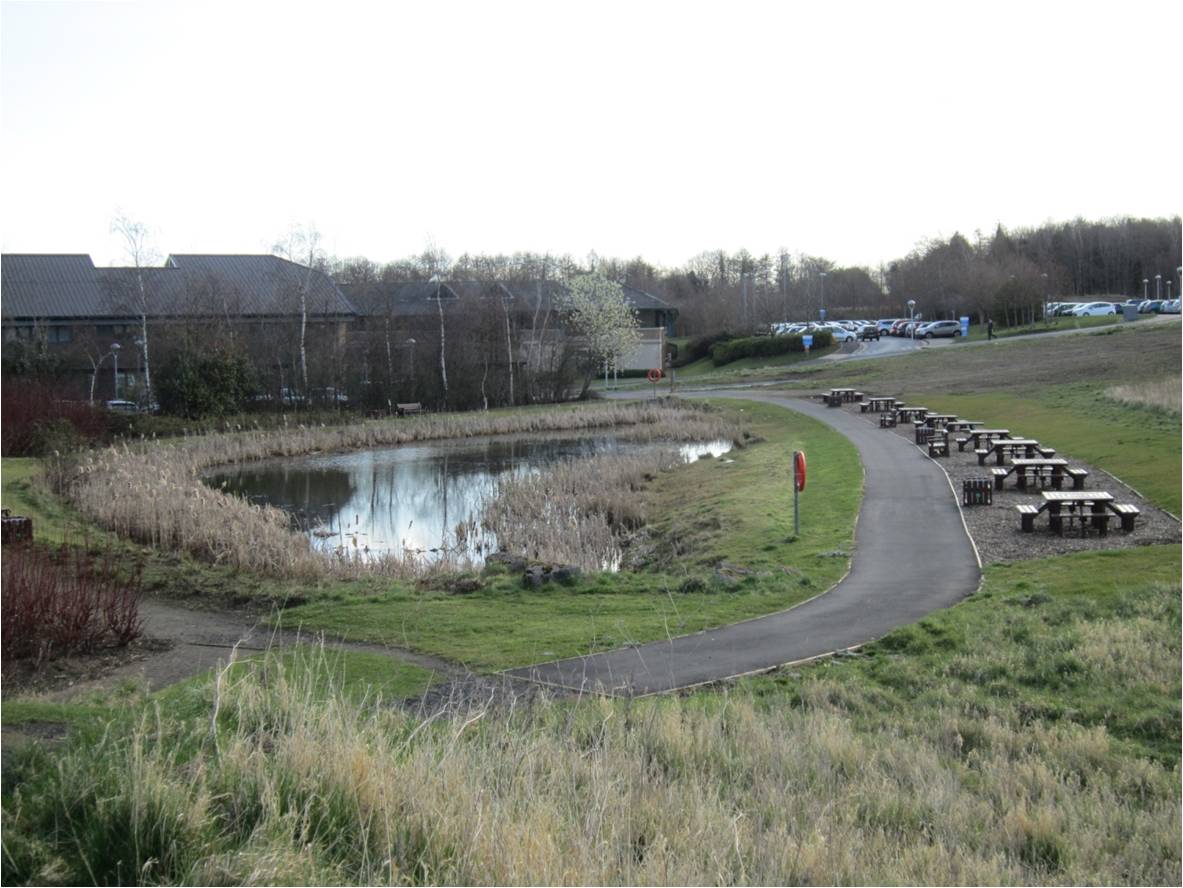 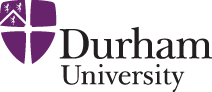 Ponds & Lakes: Colleges
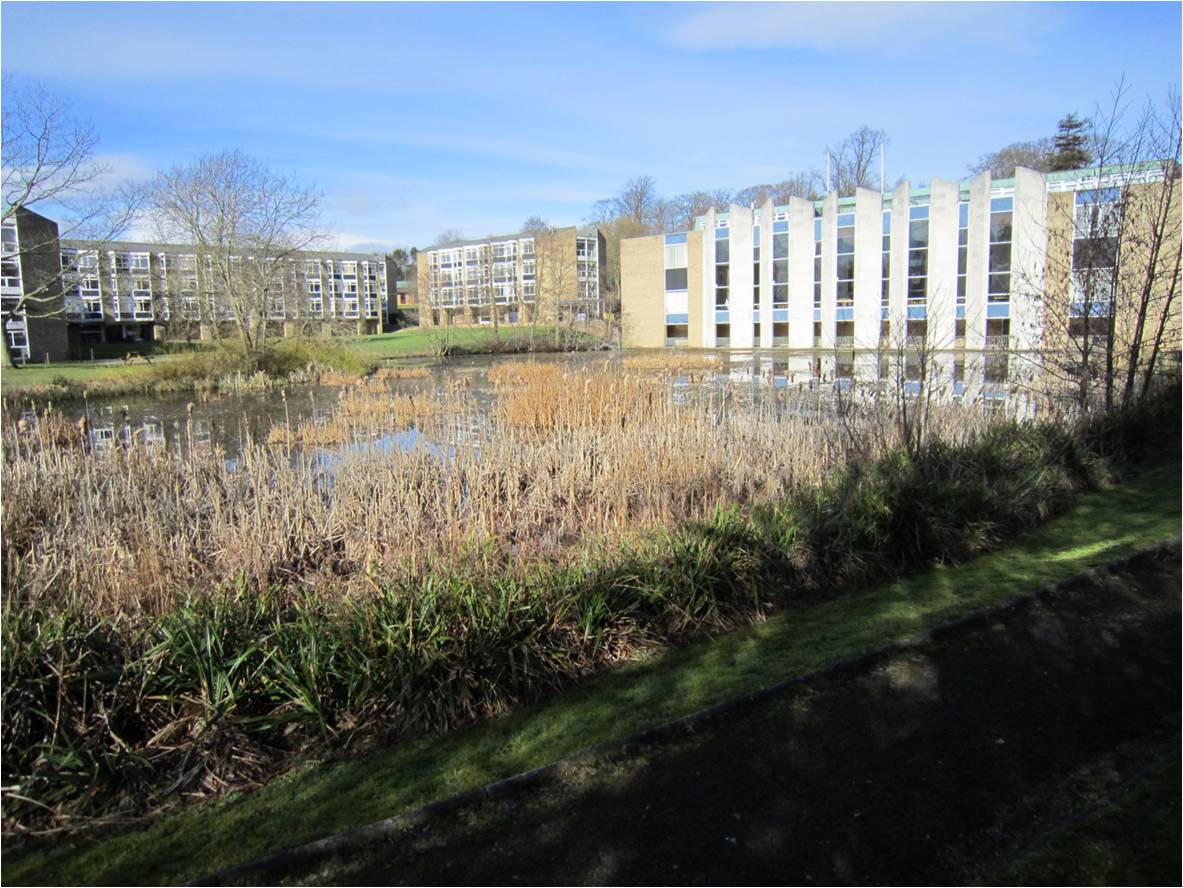 Biodiversity Schemes
14
Biodiversity Policy
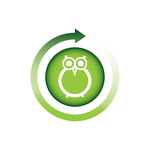 A Greenspace Policy
Covers:
Woodland
University and College grounds
Botanic Garden
A wide range of objectives, including:
preserving enhancing and creating habitats, 
policy relating to pesticides, 
estate management 
engagement
15
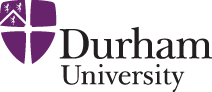 Rock Rose – Durham Wildlife Trust
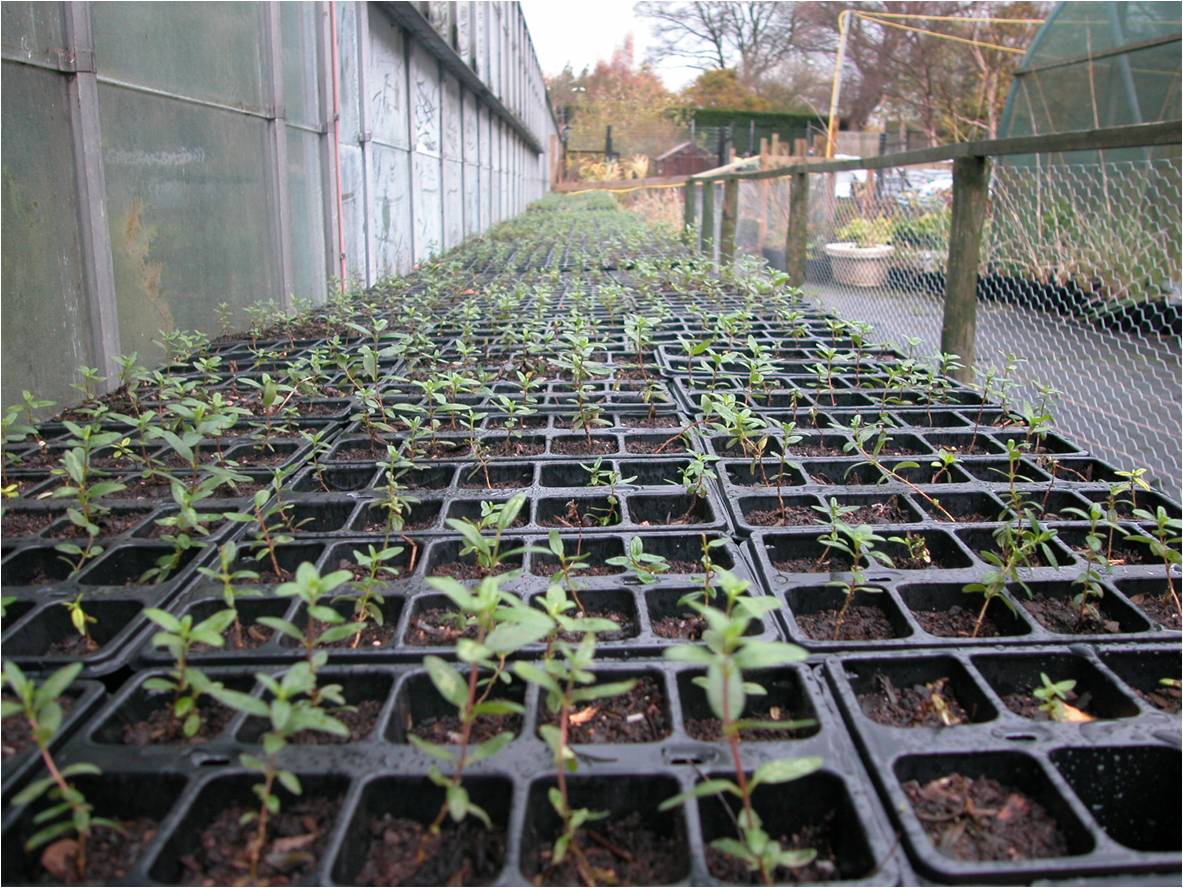 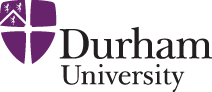 Rock Rose – Northern Brown Argus Butterfly
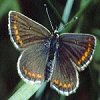 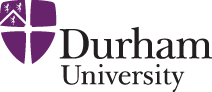 Former Farmland: RSPB Project
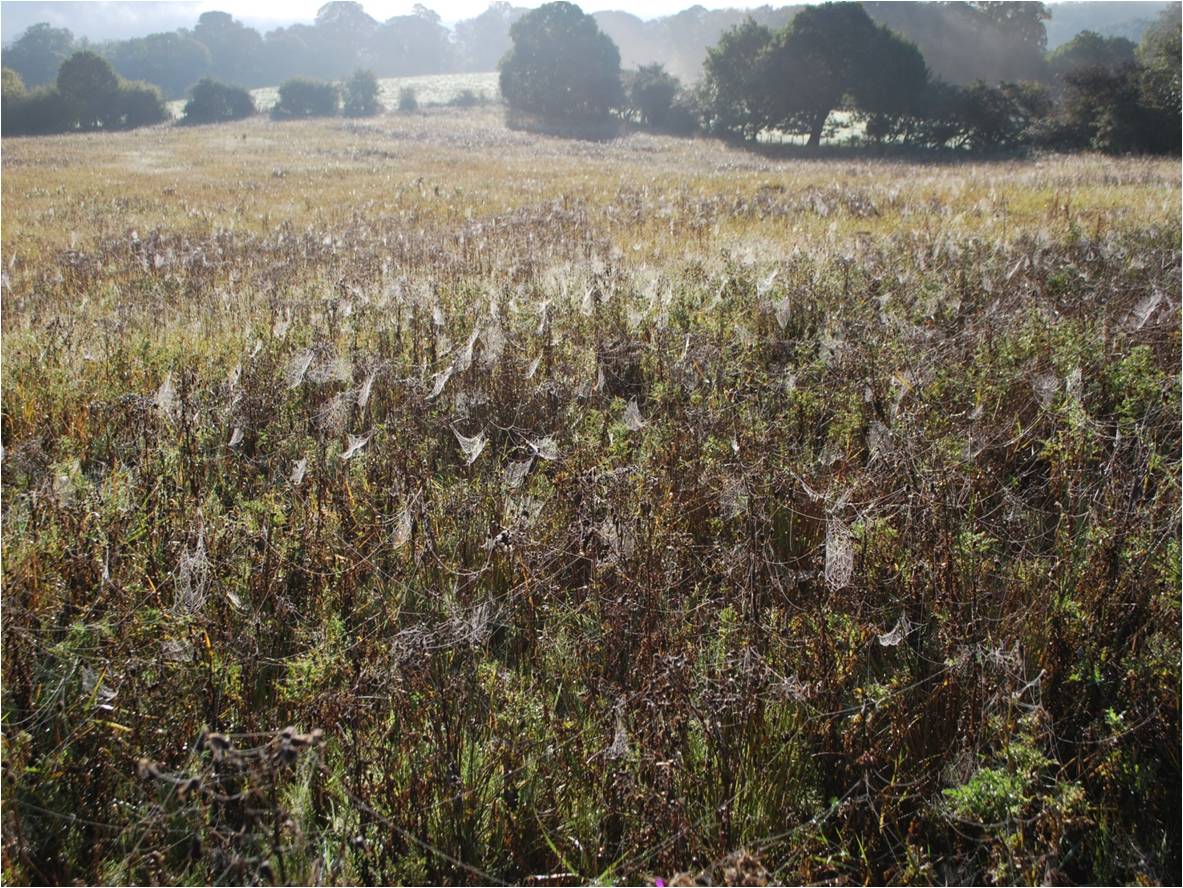 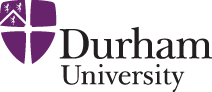 Re-landscaping using native trees:
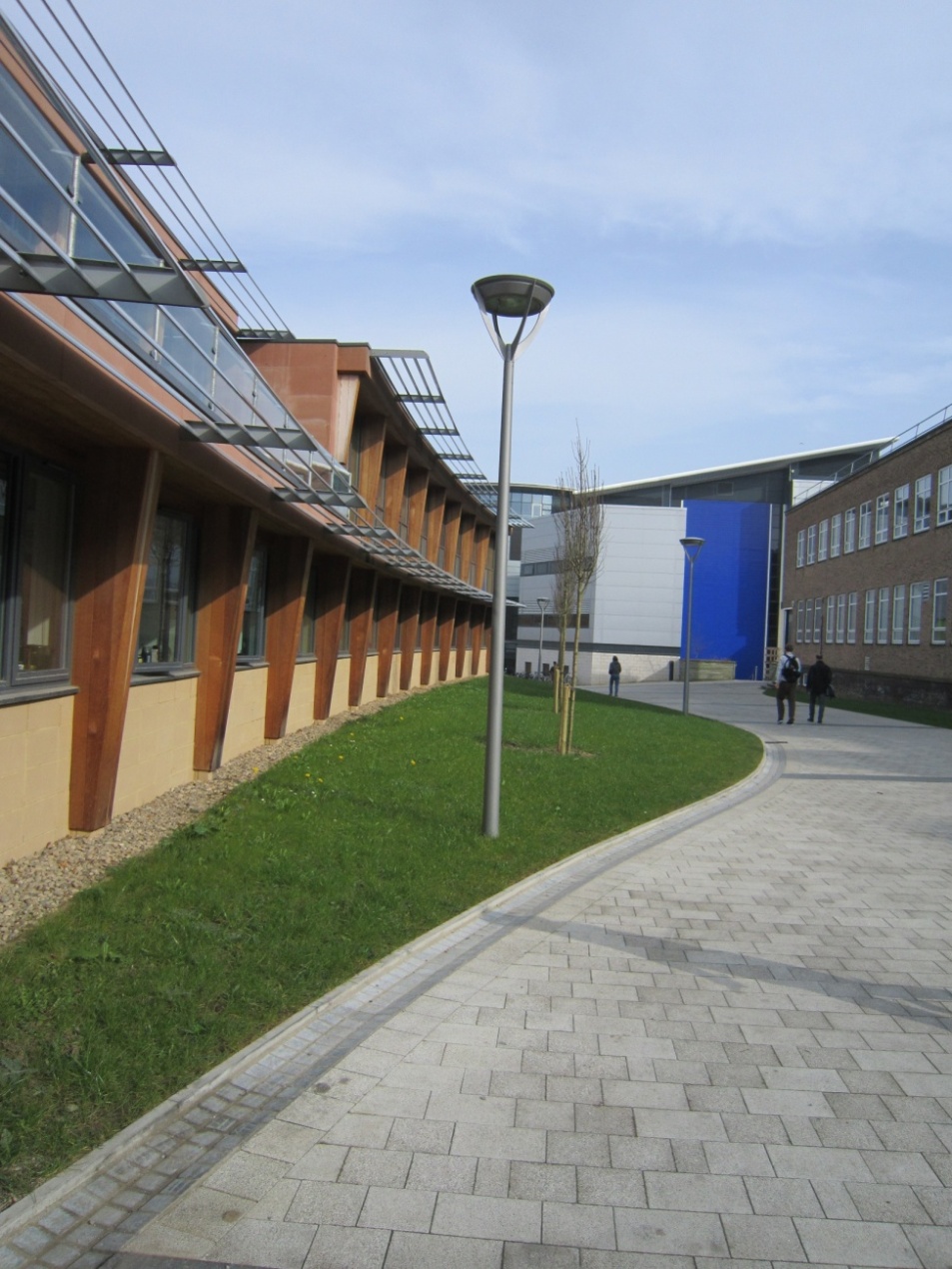 Creating Green Spaces
20
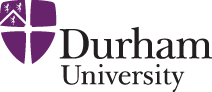 Conservation Projects: Toads & Butterflies
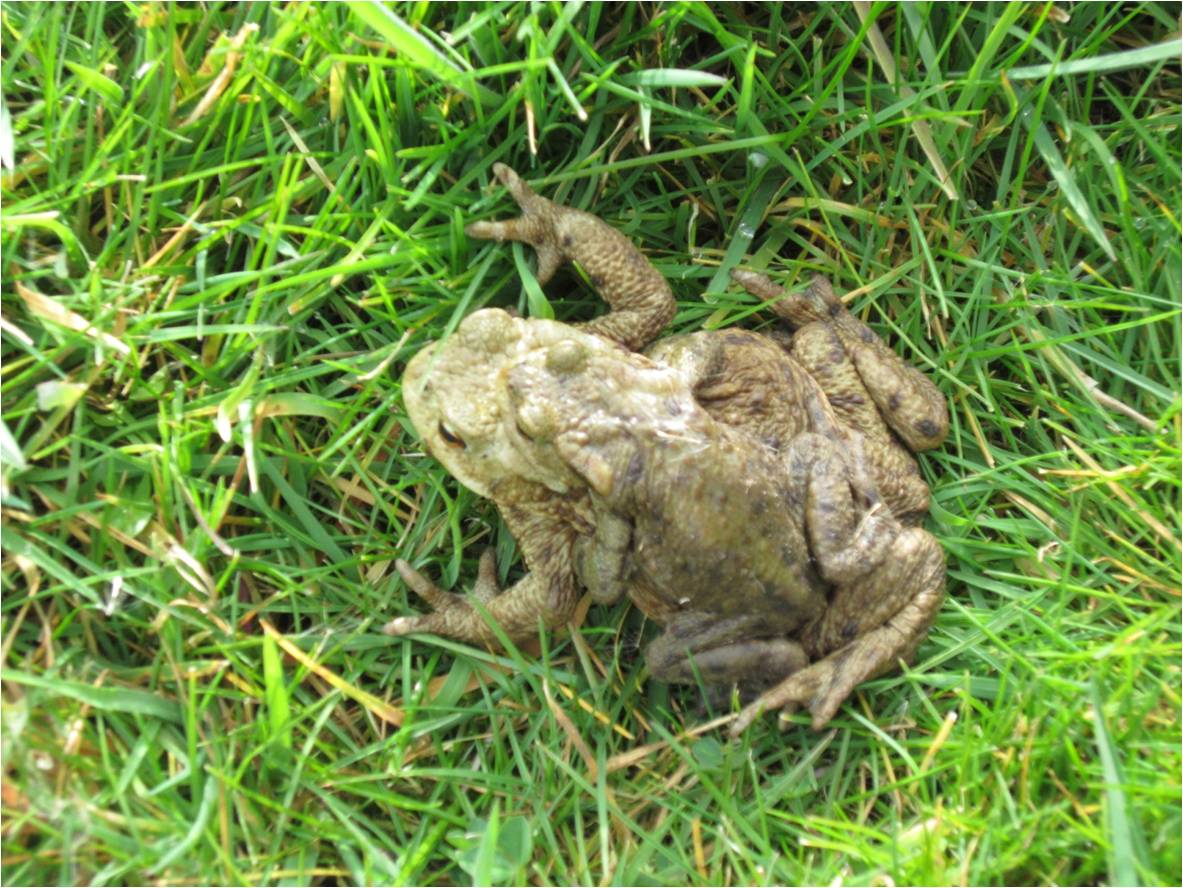 Engagement Initiatives: Sharing Biodiversity
22
Academic Research:
23
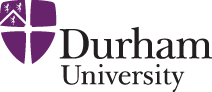 Allotments, Fruit trees and Herb Gardens:
 Colleges
 Student Societies & Engagement
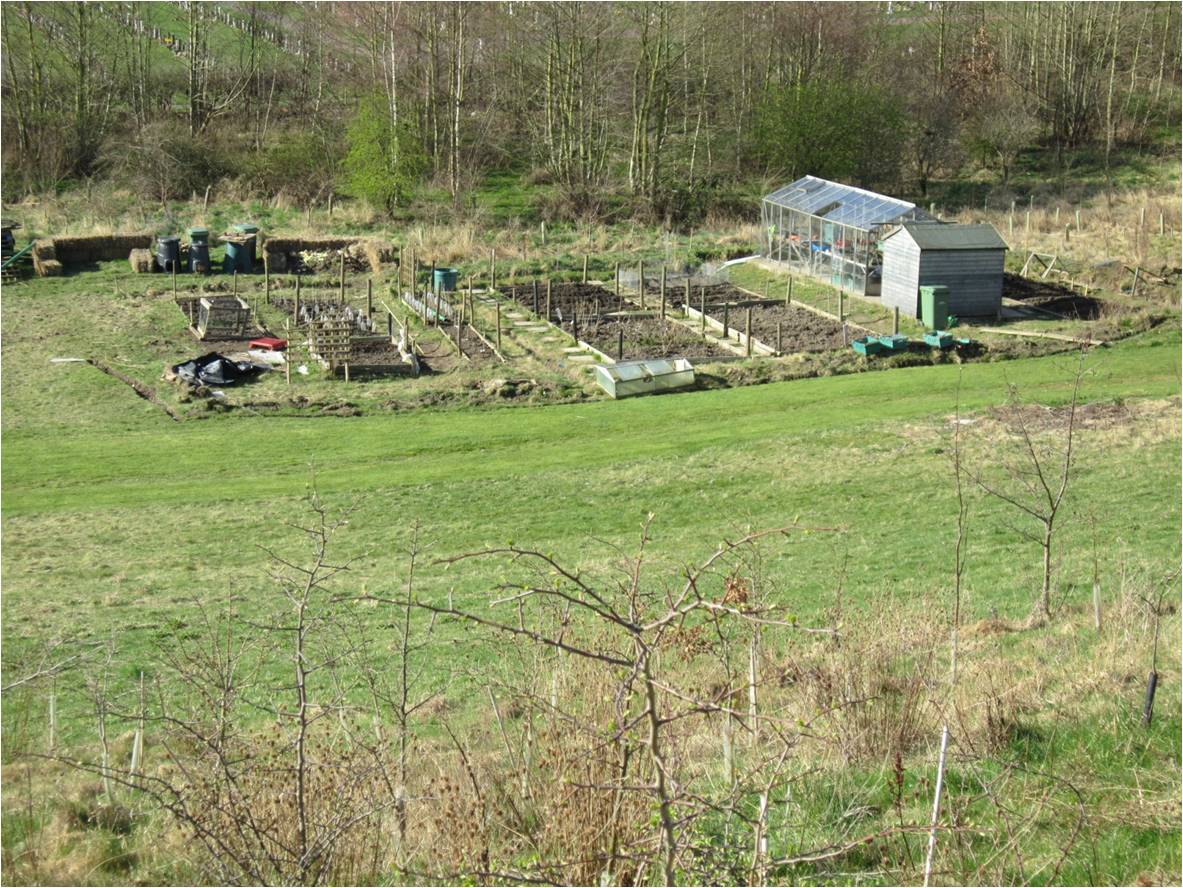 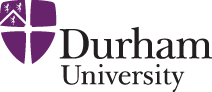 Student Engagement: Beehives
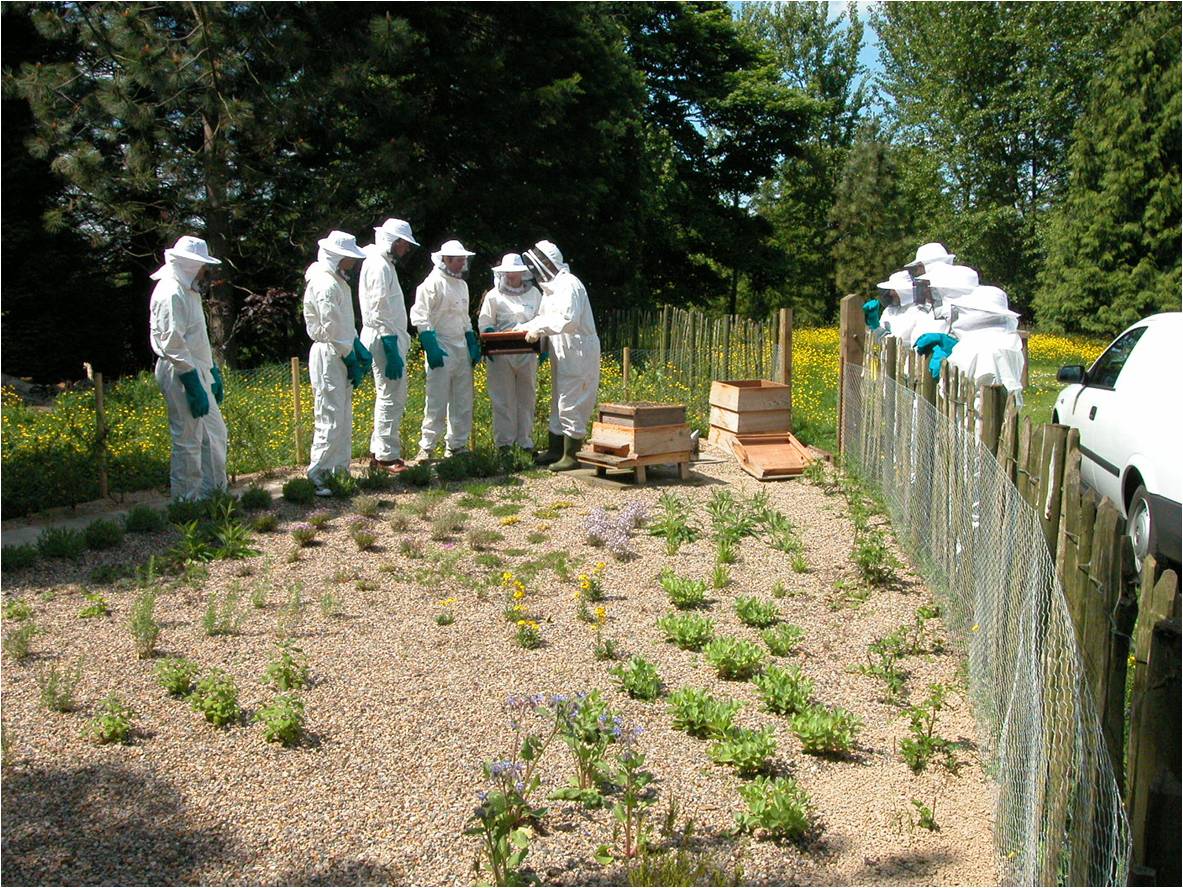 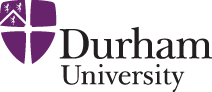 Student, Staff & Community Engagement: Bird Ringing
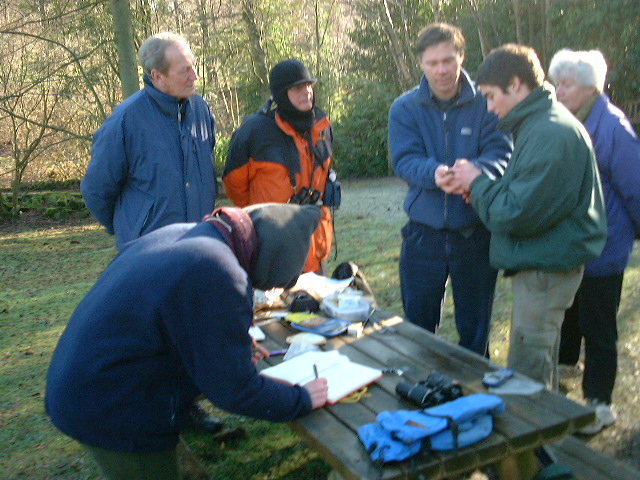 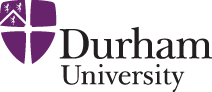 Conservation Projects: Barn Owl Boxes
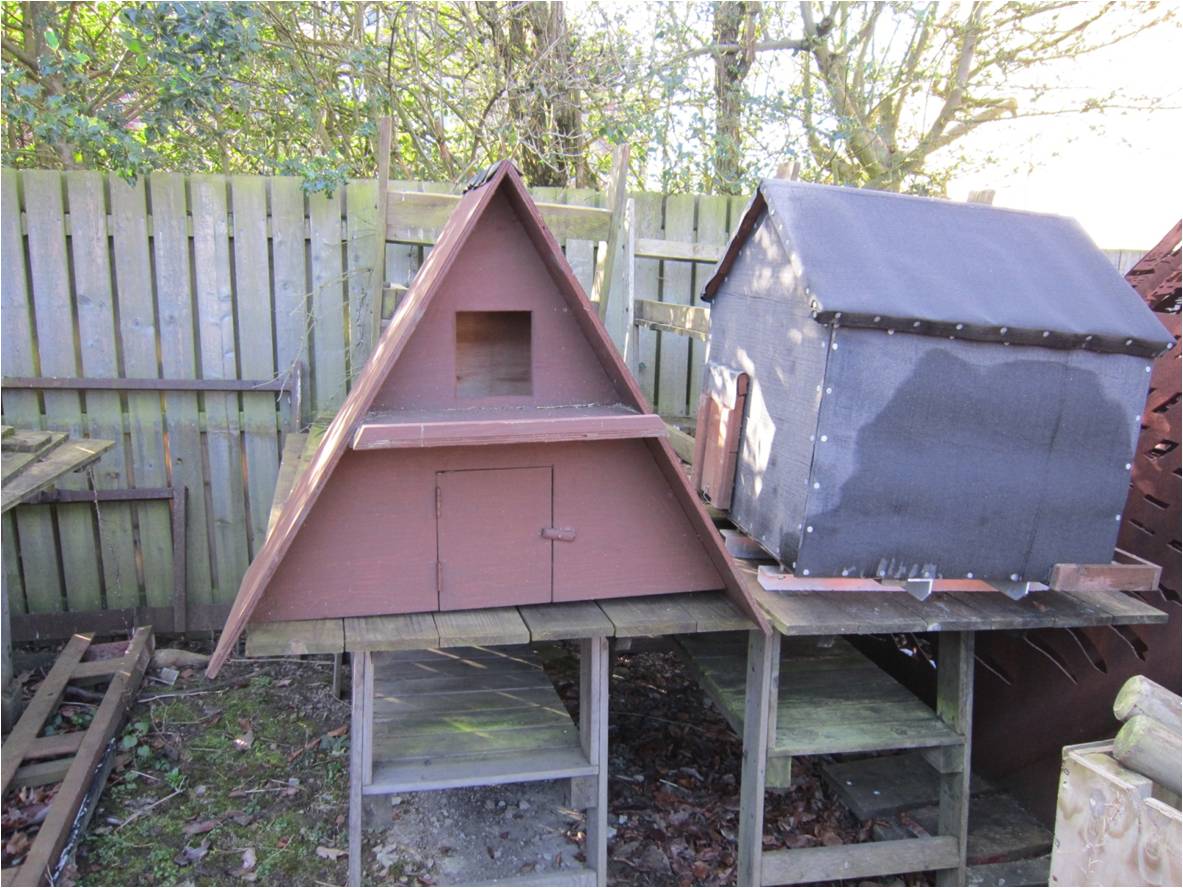 Bat and Bird Boxes: Collingwood College and Durham Prison
Additional Projects:
Guided walks
 Litter Picks
 Botanic Garden Events
 Gardening Clubs
 Sunflower growing competition
 Herb Handout
 Greenspace E-bulletin...
28
Website and Blog
29
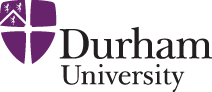 Wildlife Reporting Form:
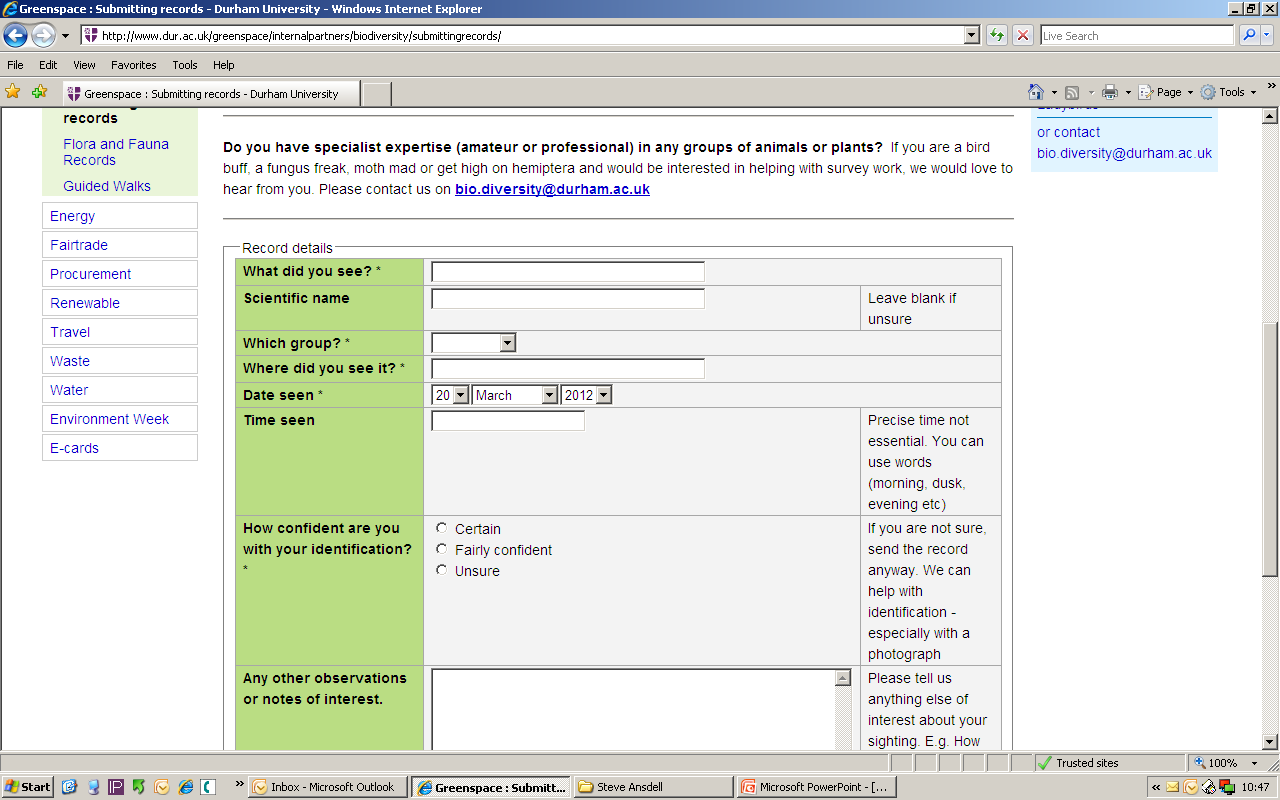 Blog:
31
Take home messages
Know what you have on site – baseline survey.

Incorporate biodiversity into existing activities, contracts, maintenance schedules and projects.

Staff and student engagement is vital!
Contact
University of East London
s.kassam@uel.ac.uk
www.uel.ac.uk/greenthing 


Durham University 
s.j.ansdell@durham.ac.uk
www.dur.ac.uk/greenspace/internalpartners/biodiversity
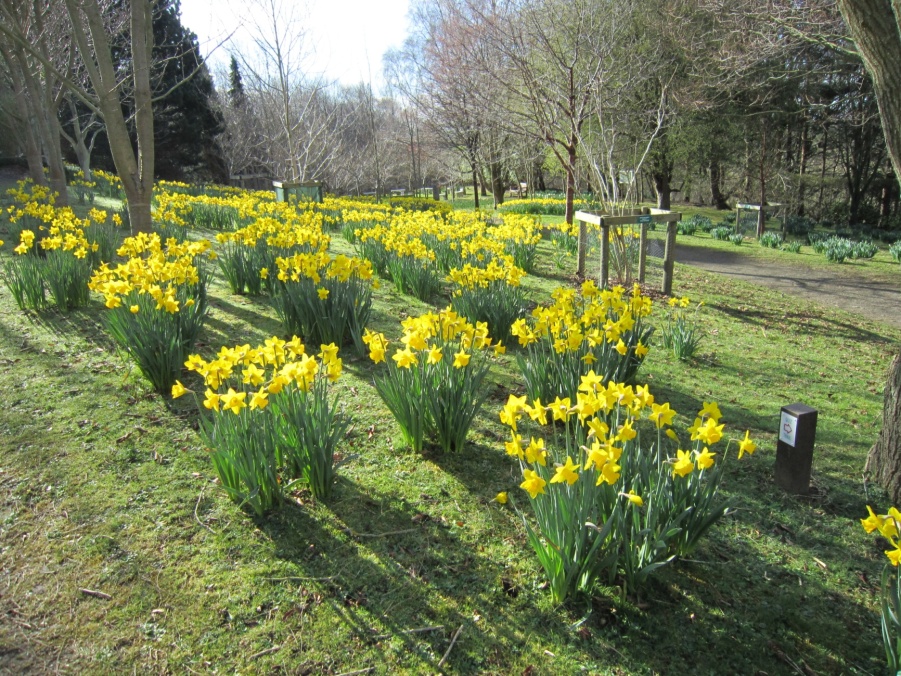 Your next steps – making the most of your EAUC Membership…
Resources - view our biodiversity guide on the EAUC resource bank
Recognition - want recognition for your biodiversity excellence, enter the 2012 Green Gown Awards. Entries open in summer 2012
Measure and improve - sign up to LiFE - www.thelifeindex.org.uk. EAUC Members receive a significant discount
LiFE offers a dedicated ‘biodiversity’ framework for implementation

Membership matters at www.eauc.org.uk